Blue Ribbon Tree
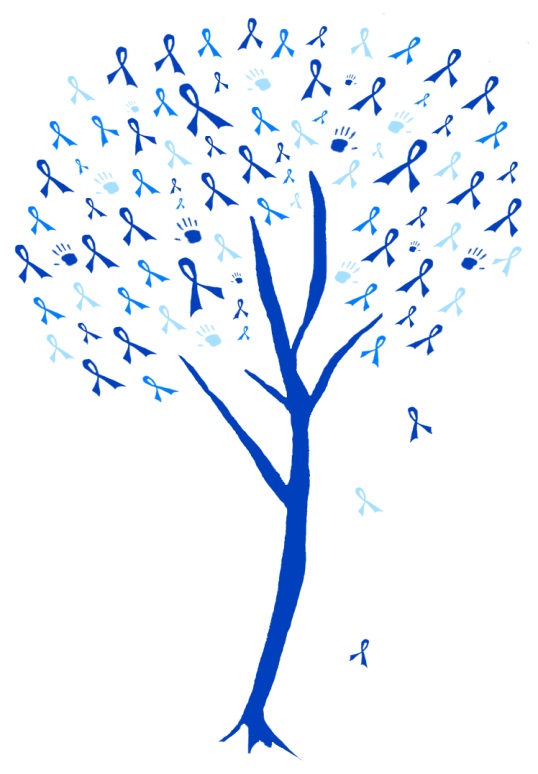 The ribbons on this tree represent
Signage for you to personalize what ribbons represent:  	# of families served in your program/agency;
	# of babies born in your community;
	# of confirmed child abuse & neglect cases in 
                     your county, (OKDHS stats for county 
                     available by clicking here; or
	   General support of all children (added   
                     benefit of this choice – no counting ribbons.)
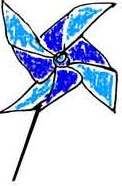 Add logo here
April is National Child Abuse Prevention Month